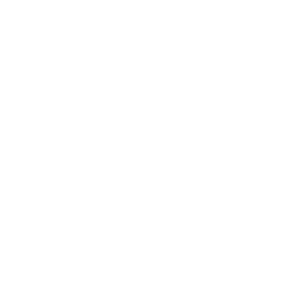 ROTARY’S FOUR WAY TEST
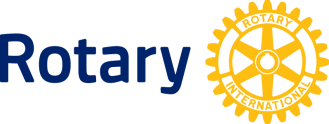 [Speaker Notes: Thank you for joining us for today’s presentation-, Rotary 101]
The History of The Four Way Test:
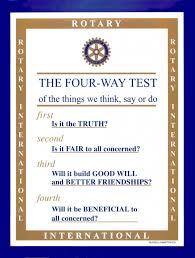 When and where did the Four Way Test start?
Who came up with these 24 words?
Why did he come up with this Four Way Test?
When did Rotary start using it?
Do you use it?
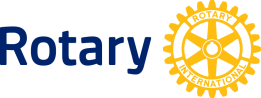 The History of The Four Way Test:
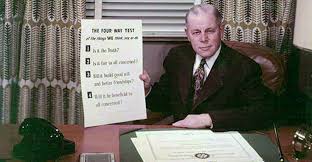 One of the world’s most widely printed and quoted statements of business ethics is The Four-Way Test, which was created in 1932 by Rotarian Herbert J. Taylor when he was asked to take charge of a company that was facing bankruptcy.
This 24-word test for employees to follow in their business and professional lives became the guide for sales, production, advertising, and all relations with dealers and customers, and the survival of the company is credited to this simple philosophy.
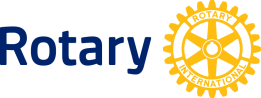 The History of The Four Way Test:
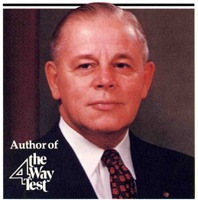 He believed that “In right there is might” and we determined to do our best to always be right. He felt that they needed a simple measuring stick of ethics which everyone in the company could quickly memorize.  
Adopted by Rotary in 1943, The Four-Way Test has been translated into more than a hundred languages and published in thousands of ways. 
From 1954 to 1955 Herbert J. Taylor served as President of Rotary International. This was Rotary’s 50th Anniversary year. He made the cover of Newsweek’s February 28th, 1955 issue.
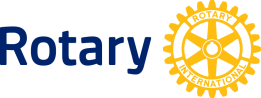 ROTARY101-4-WAY TEST
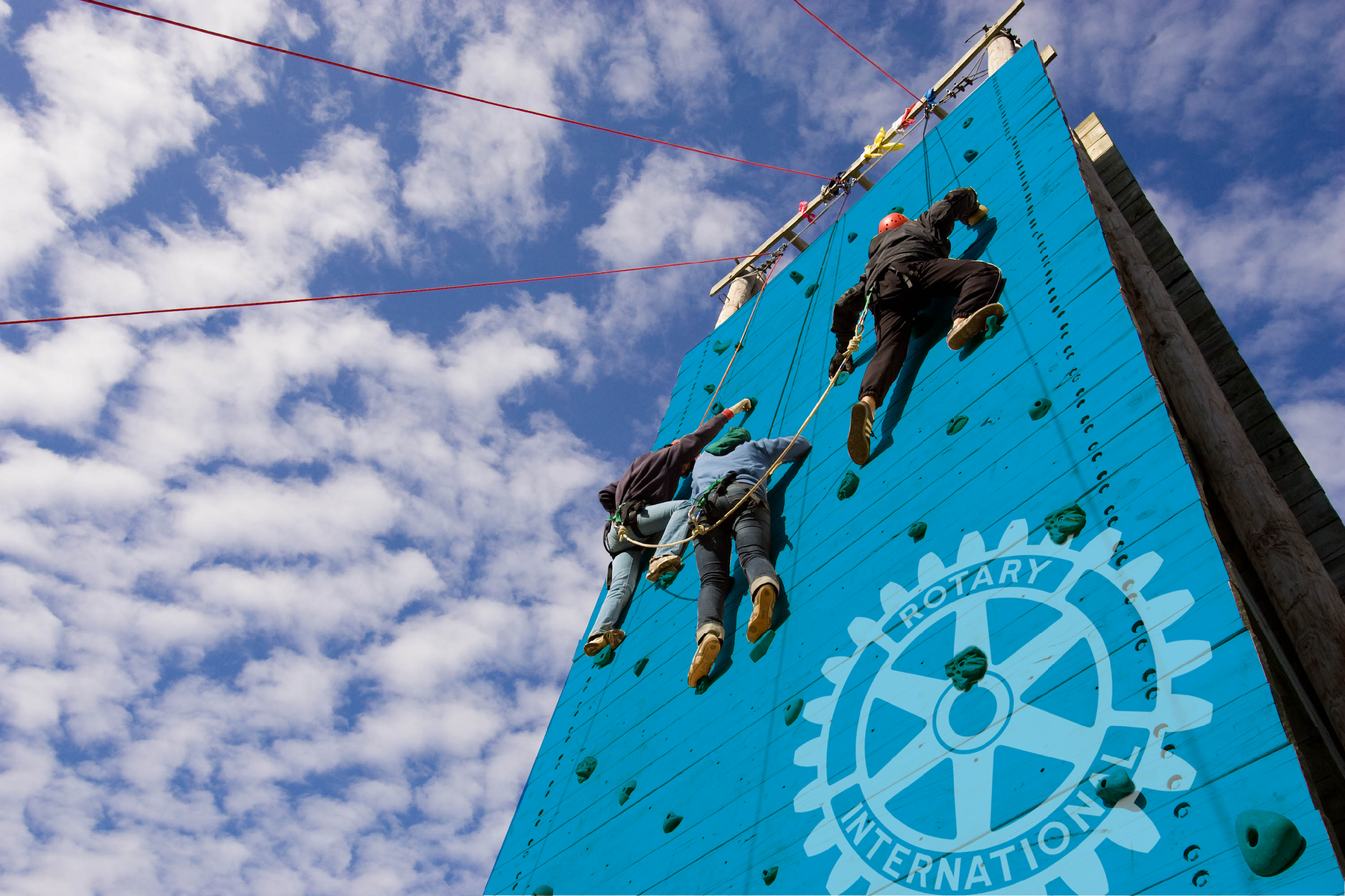 THE FOUR-WAY TEST-OUR VALUES & BELIEFS
Of the things we think, say, or do:
Is it the TRUTH?
Is it FAIR to all concerned?
Will it build GOODWILL and BETTER FRIENDSHIPS?
Will it be BENEFICIAL to all concerned?
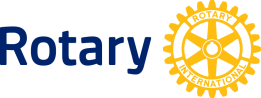 [Speaker Notes: Herbert J Taylor 1932-Chicago’s Club Aluminum 24 words- Adopted by RI in 1943 RI President 1954-55]
Reflective Thinking:
Before deciding, take a moment to reflect on each aspect of the test. Consider whether your actions align with truth, fairness, goodwill, and benefit to all parties involved.
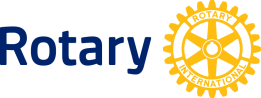 Consider Multiple Perspectives:
Put yourself in the shoes of others affected by your decisions. Assess whether your actions are fair and beneficial to everyone involved, not just yourself or a select few.
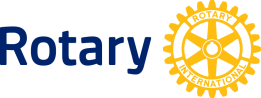 Seek Feedback:
When faced with difficult decisions, seek input from trusted friends, mentors, or colleagues. Their perspectives can provide valuable insights and help you evaluate your choices through the lens of the Four Way Test.
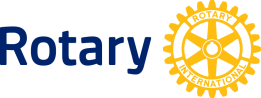 Integrate into Daily Routine:
Make the Four Way Test a habitual part of your decision-making process. Whether resolving conflicts, negotiating deals, or navigating moral dilemmas, consciously apply the  principles of truth, fairness, goodwill, and benefit.
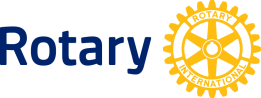 Continuous Learning:
Embrace opportunities for personal and professional growth by continually learning and refining your understanding of ethical conduct. Attend workshops, read ethics literature, and engage in discussions to deepen your appreciation of the Four Way Test.
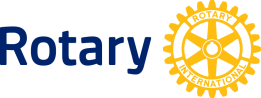 The Four Way Test serves as a beacon of ethical conduct in a world fraught with moral ambiguity. Rooted in truth, fairness, goodwill, and benefit, it offers a timeless framework for navigating life’s complexities with integrity and compassion. By embracing and integrating the test into our daily practice, we can cultivate a culture of ethical leadership and contribute to a more just and harmonious society.
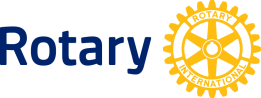 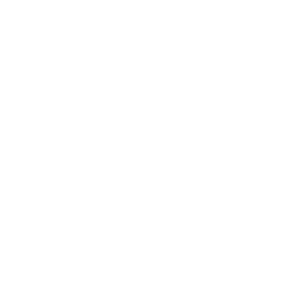 FOUR WAY TEST SPEECH CONTEST EXAMPLES
 
NOTE: VIDEOS ARE AVAIALBLE TO PLAY
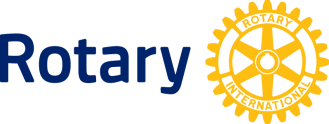 [Speaker Notes: Thank you for joining us for today’s presentation-, Rotary 101]